Single-view metrology
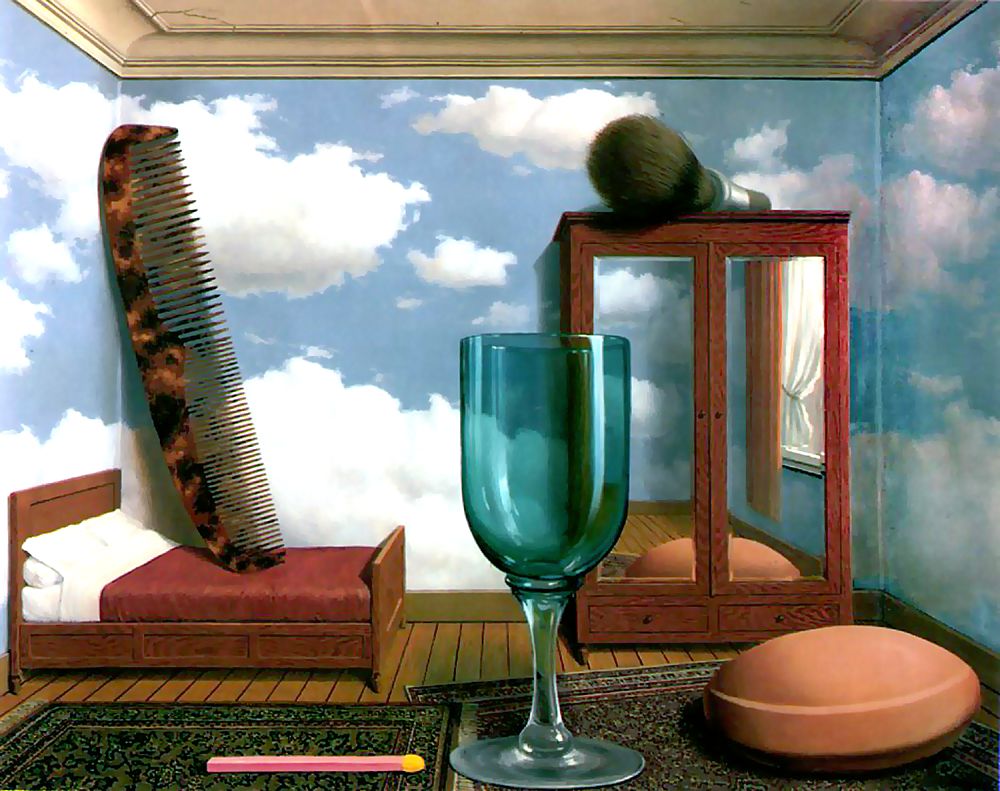 Many slides adapted from S. Seitz, D. Hoiem
R. Magritte, Personal Values, 1952
Application: 3D from a single image
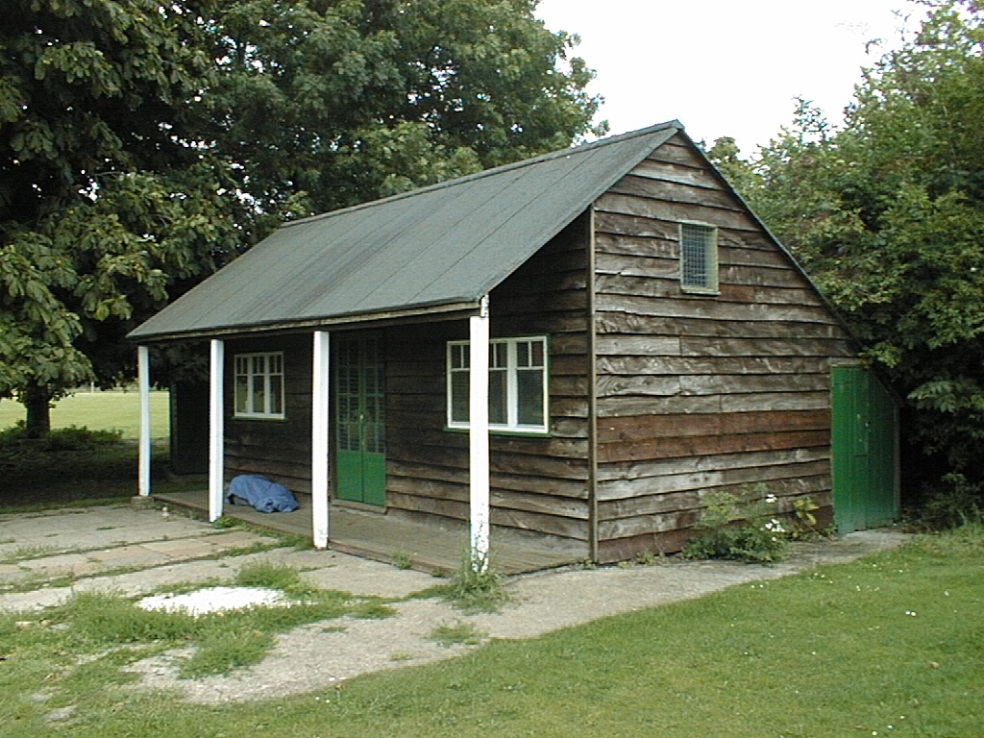 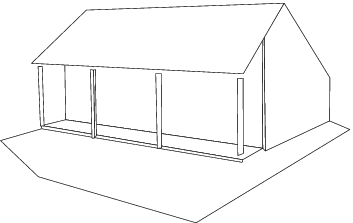 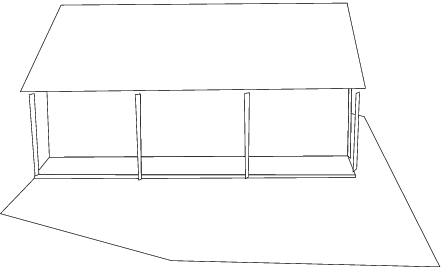 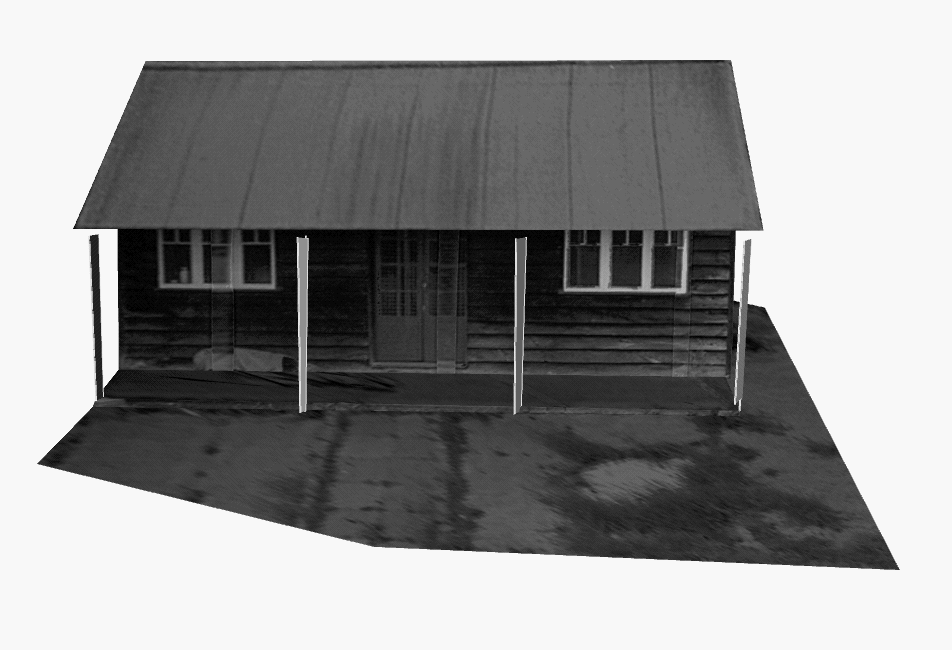 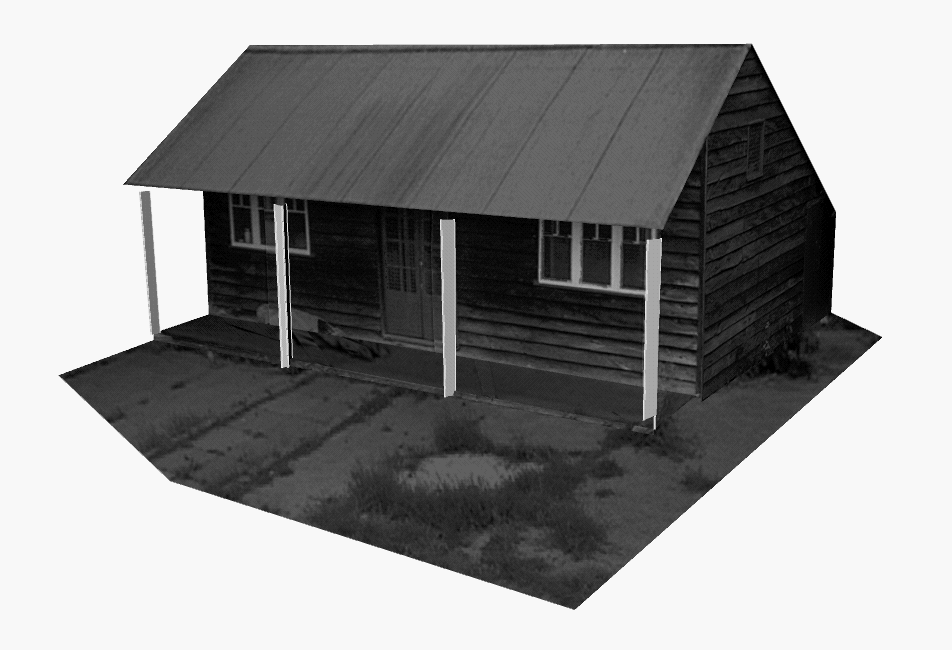 A. Criminisi et al. Single View Metrology. IJCV 2000
Application: 3D from a single image
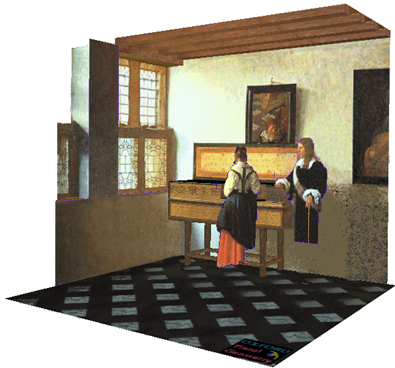 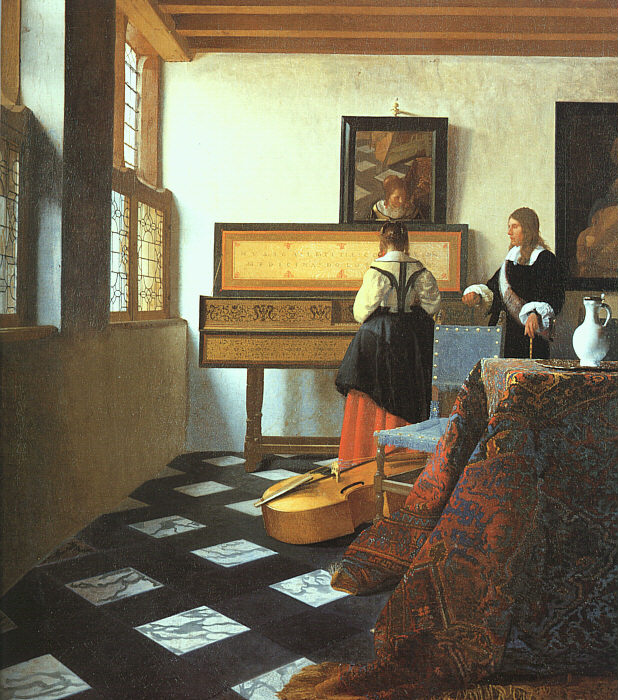 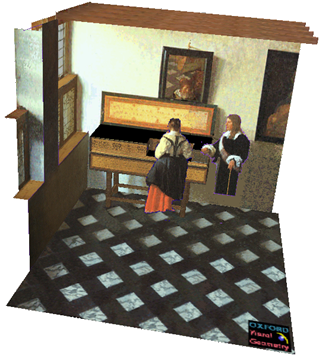 J. Vermeer, Music Lesson, 1662
A. Criminisi et al. Bringing Pictorial Space to Life: computer techniques for the analysis of paintings, Proc. Computers and the History of Art, 2002
Application: Image editing, augmented reality
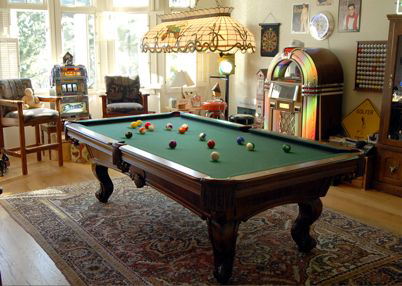 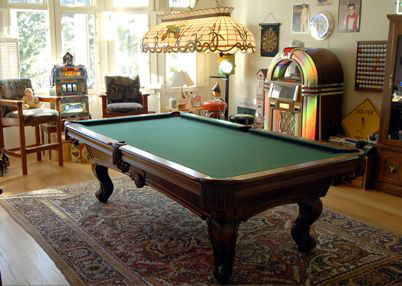 K. Karsch and V. Hedau and D. Forsyth and D. Hoiem. Rendering Synthetic Objects into Legacy Photographs. SIGGRAPH Asia 2011
Reminder: Beware!
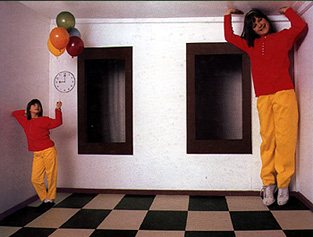 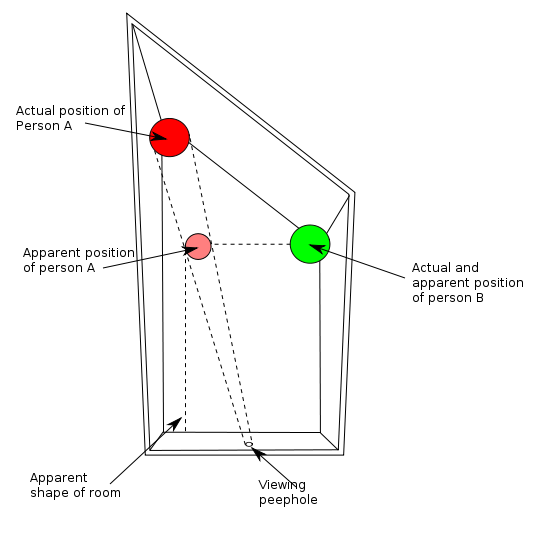 http://en.wikipedia.org/wiki/Ames_room
Outline
Camera calibration using vanishing points
Measurements from a single image
Applications of single-view metrology
Camera calibration using vanishing points
If world coordinates of reference 3D points are not known, in special cases, we may be able to use vanishing points
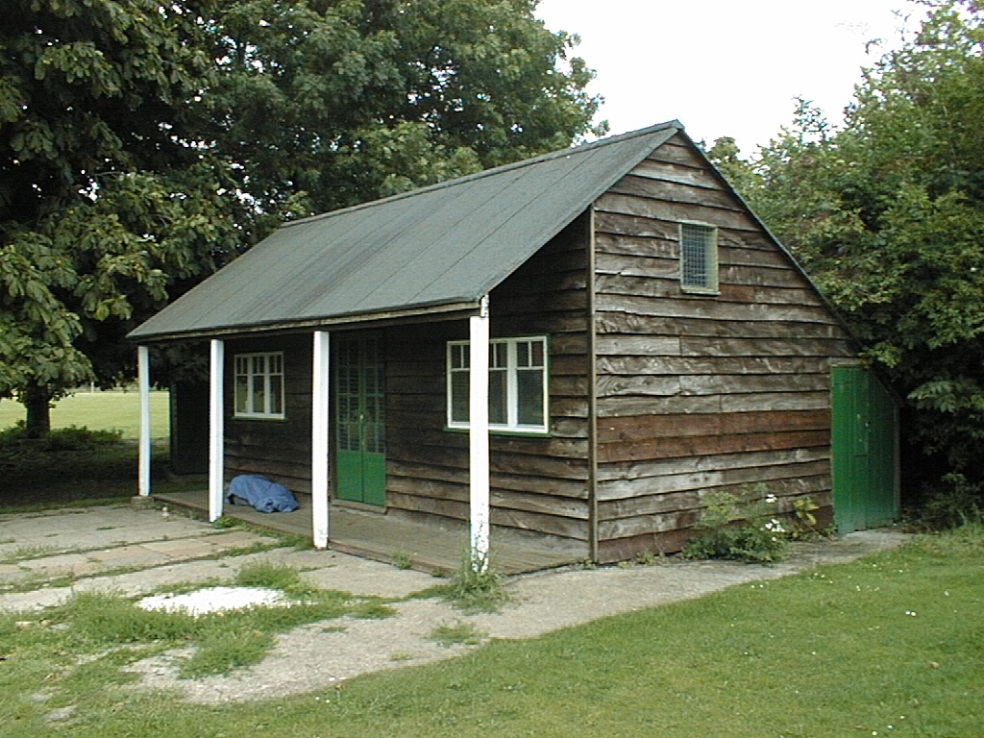 Source: A. Efros, A. Criminisi
Vertical vanishing
 point
Vanishing
 line
Vanishing
 point
Vanishing
 point
Camera calibration using vanishing points
If world coordinates of reference 3D points are not known, in special cases, we may be able to use vanishing points
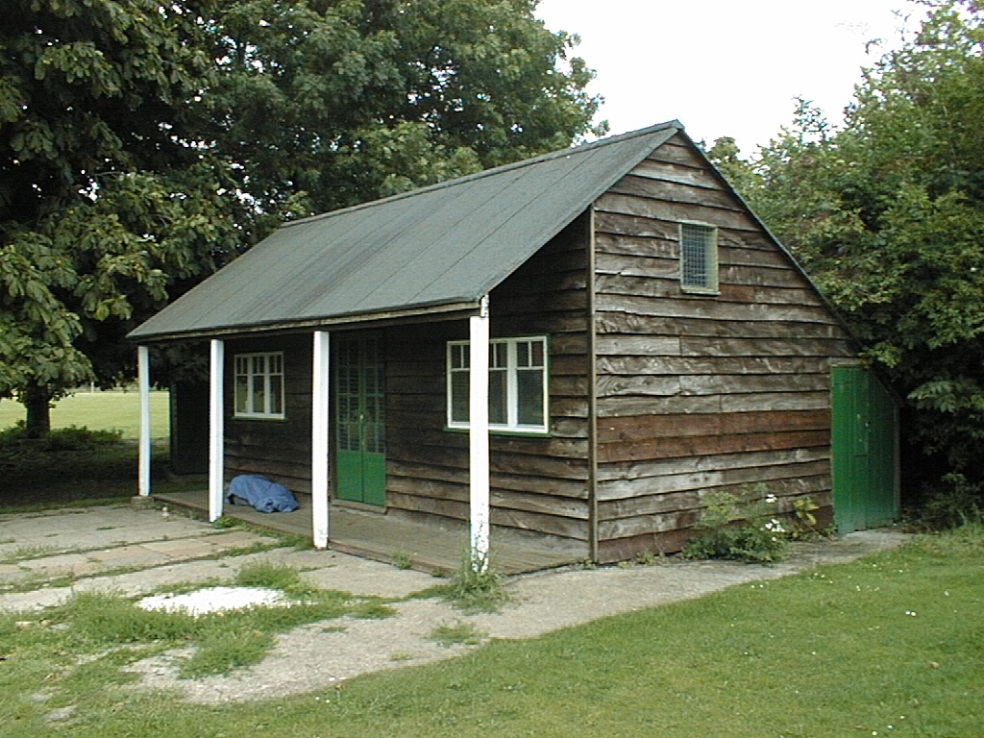 Source: A. Efros, A. Criminisi
Review: Vanishing points
image plane
line in the scene
camera
center
All lines having the same direction share the same vanishing point
Computing vanishing points
Calibration from vanishing points
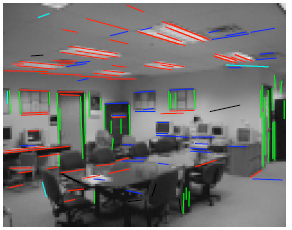 .
.
[Speaker Notes: The third homogeneous coordinate of an infinite vanishing point is 0. Infinite vanishing points correspond to directions of lines that are parallel to the image plane.]
Calibration from vanishing points
Consider a scene with three orthogonal vanishing directions:









We can align the world coordinate system with these directions
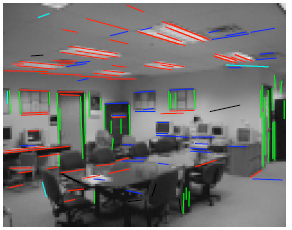 .
.
Projection of the world coordinate system
Projection of the world coordinate system
Projection of the world coordinate system
Projection of the world coordinate system
Projection of the world coordinate system
Projection of world origin
Problem: this only gives us the four columns up to independent scale factors, additional constraints needed to solve for them
Calibration from vanishing points
Calibration from vanishing points
Calibration from vanishing points
Calibration from vanishing points
Calibration from vanishing points
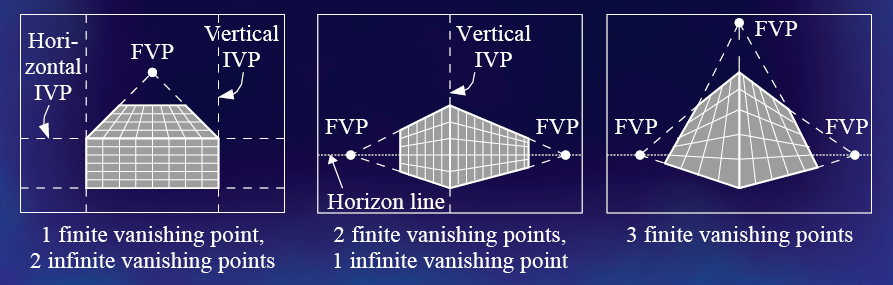 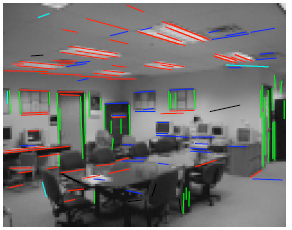 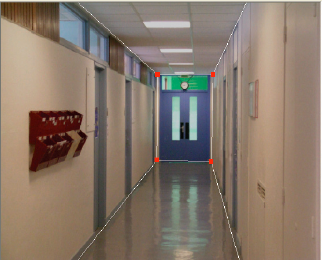 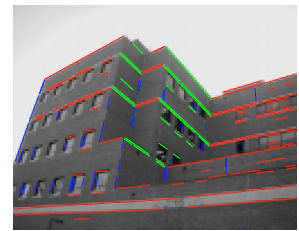 Can solve for focal length, principal point
Cannot recover focal length, principal point is the third vanishing point
Rotation from vanishing points
Calibration from vanishing points: Summary
Solve for intrinsic parameters (focal length, principal point) using three orthogonal vanishing points
Get extrinsic parameters (rotation) directly from vanishing points once calibration matrix is known
Advantages
No need for calibration chart, 2D-3D correspondences
Could be completely automatic
Disadvantages
Only applies to certain kinds of scenes
It is tricky to accurately localize vanishing points
Need at least two finite vanishing points
Outline
Camera calibration using vanishing points
Measurements from a single image
Measuring height above the ground plane
Measuring within planes
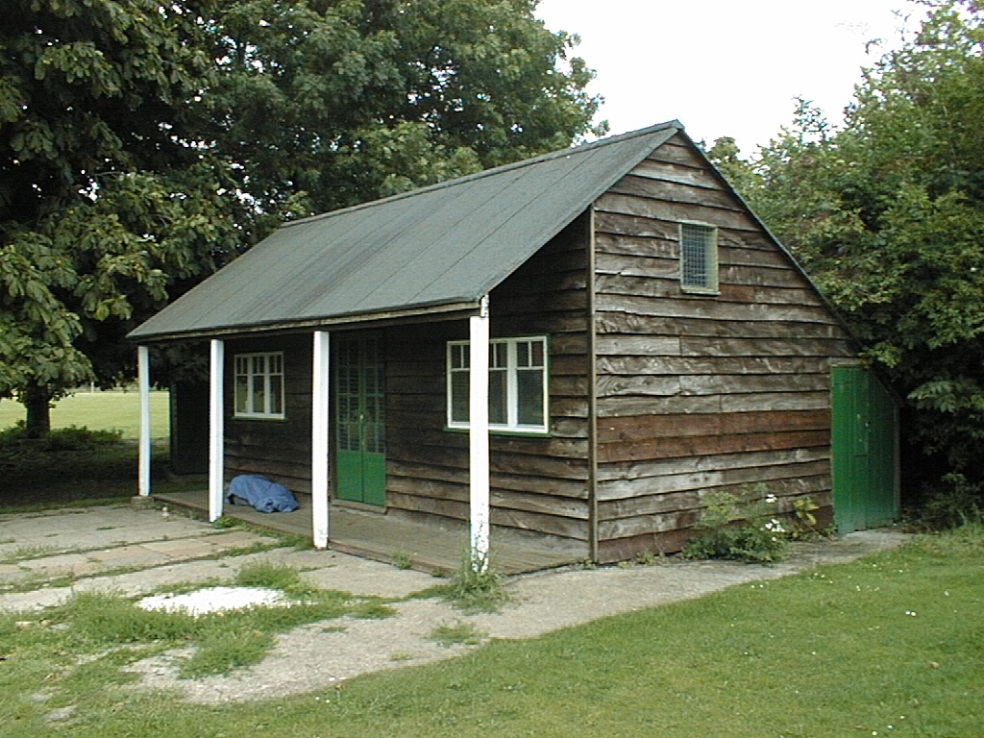 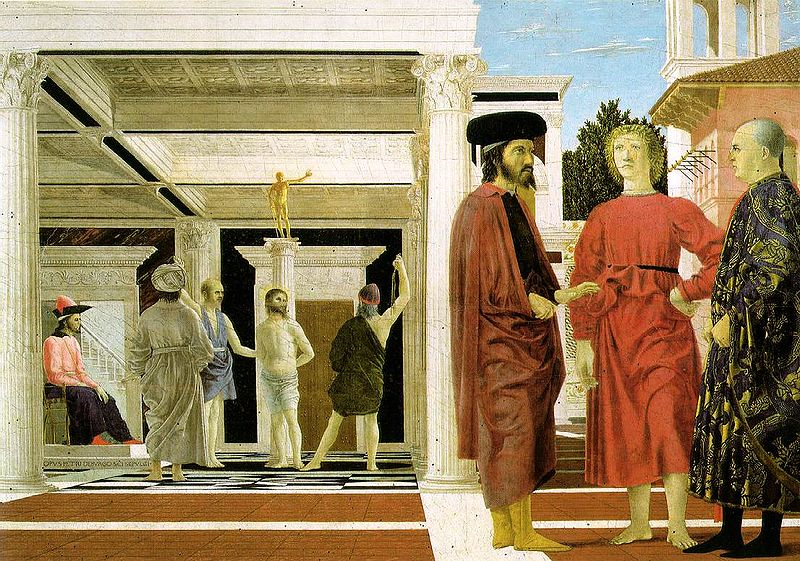 Comparing heights
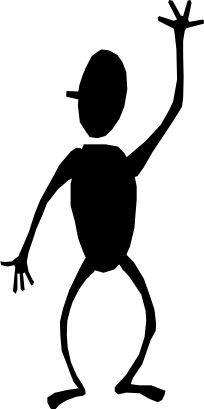 Vanishing
Point
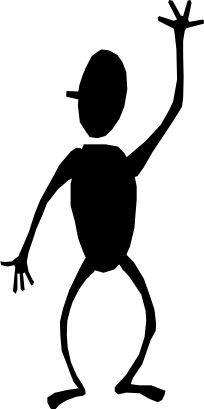 Slide by Steve Seitz
5
Camera height
5.4
3.3
2.8
4
3
2
1
Measuring height with a ruler
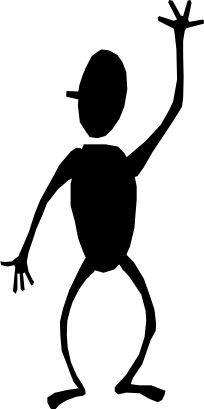 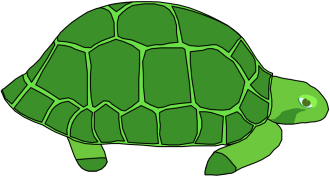 What is the height of the camera?
Slide by Steve Seitz
Horizon: Vanishing line of the ground plane
What can the horizon tell us about the relative height of scene points and the camera?
camera
center
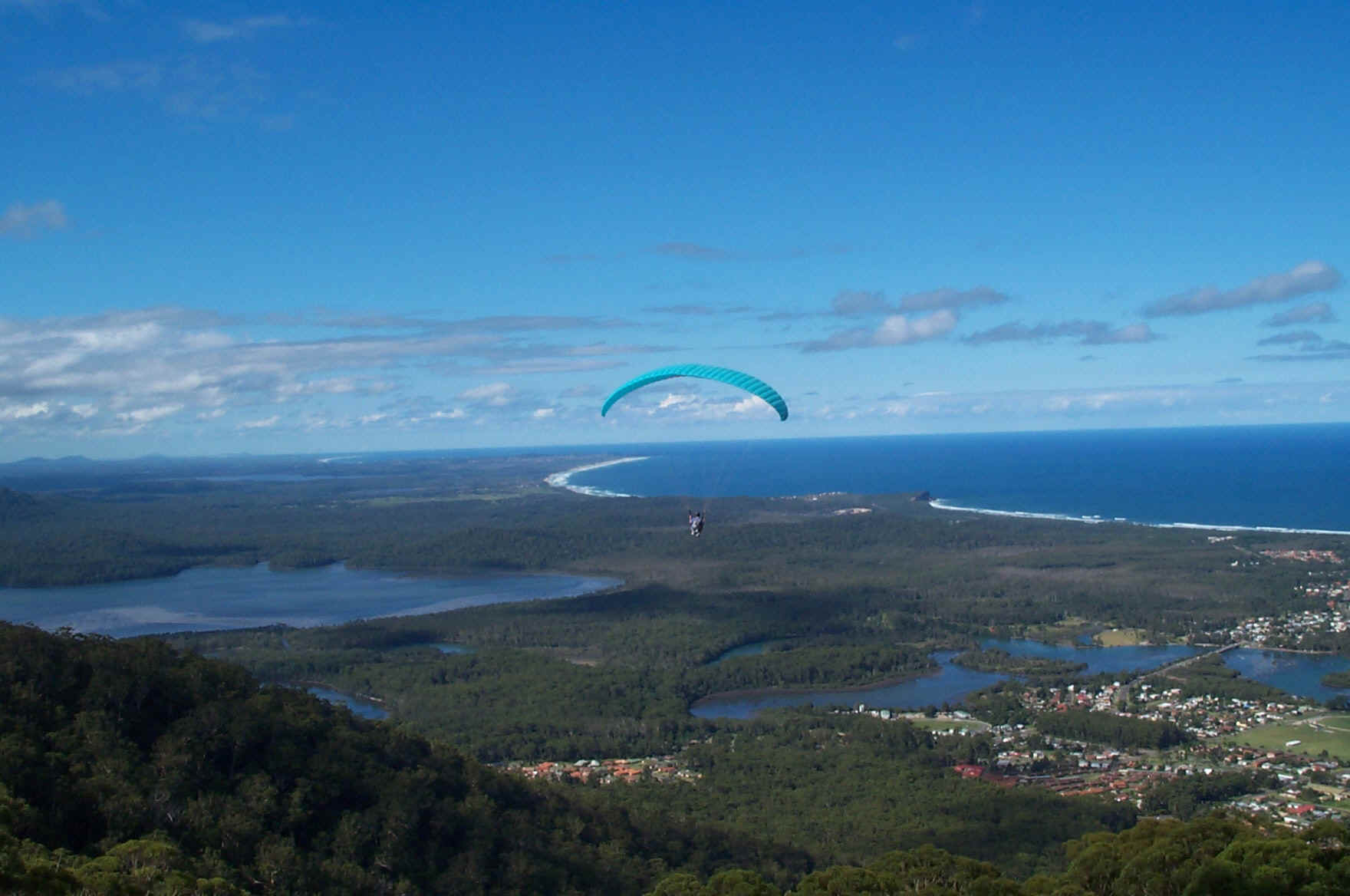 ground plane
What is higher: The camera or the parachutist?
Image source: S. Seitz
[Speaker Notes: Is this parachutist higher or lower than the person taking this picture?
Lower—he is below the horizon]
Measuring height without a ruler
Camera center
ground plane
Measuring height without a ruler
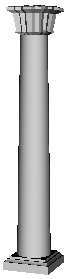 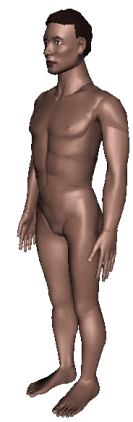 Measuring height without a ruler
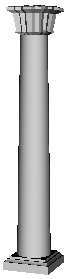 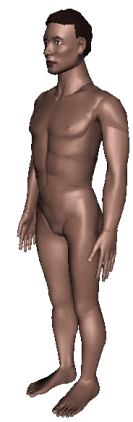 Measuring height
To make 3D measurements based on image observations, we need an invariant that does not change under perspective projection from 3D to 2D
H
R
ground plane
Cross-ratio
Defined for four collinear points, invariant to projective transformations, including perspective projection from 3D to 2D
Also invariant to permutation of the points
Measuring height
We need a fourth point to compute a cross-ratio – what could it be?
H
R
ground plane
Measuring height
We need a fourth point to compute a cross-ratio – what could it be?
: vertical vanishing point
H
R
ground plane
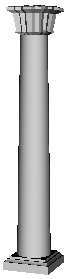 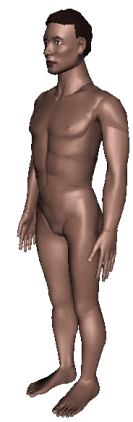 2D lines in homogeneous coordinates
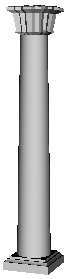 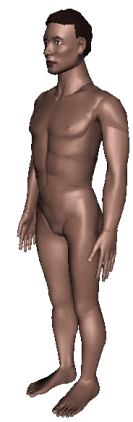 Single-view measurement examples
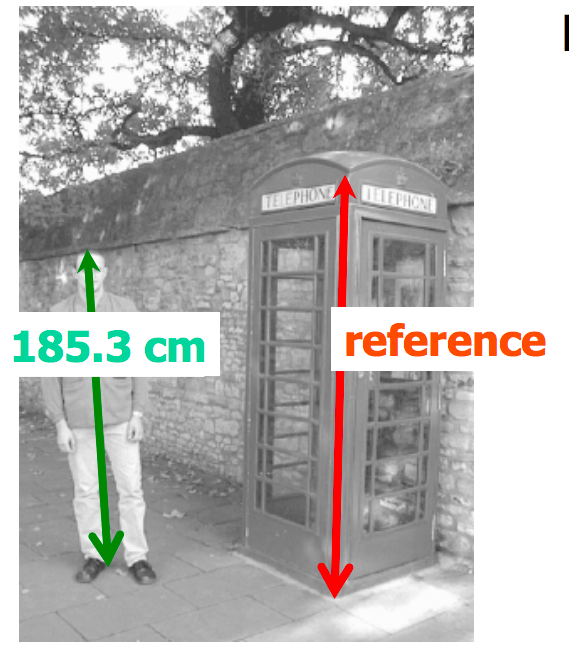 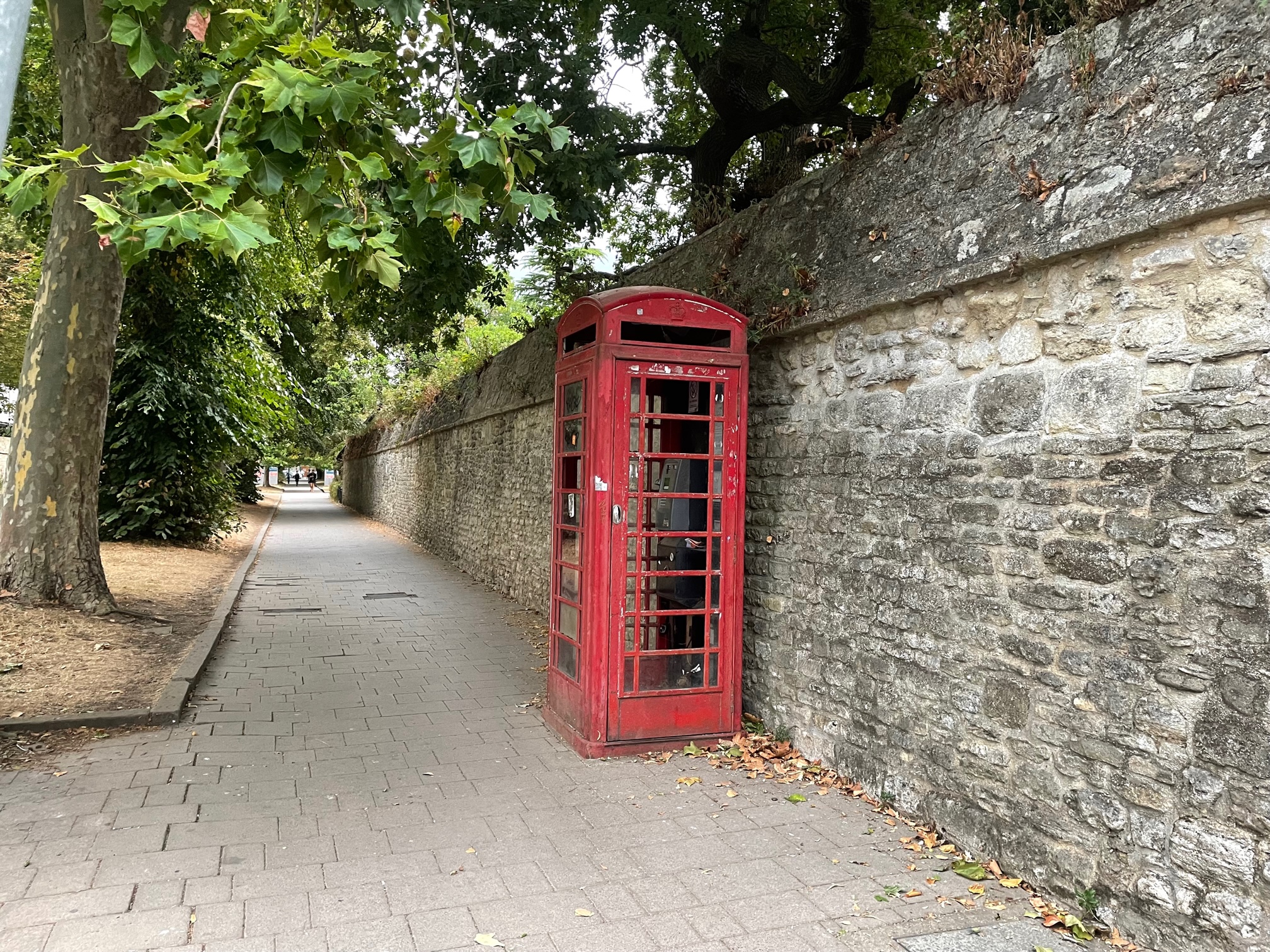 That booth is still there! (Oxford, September 2022)
A. Criminisi, I. Reid, and A. Zisserman, Single View Metrology, IJCV 2000
 Figure from UPenn CIS580 slides
Single-view measurement examples
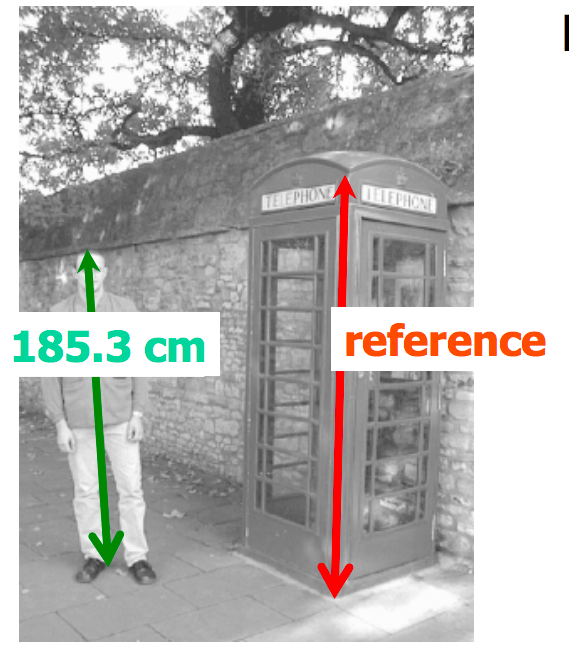 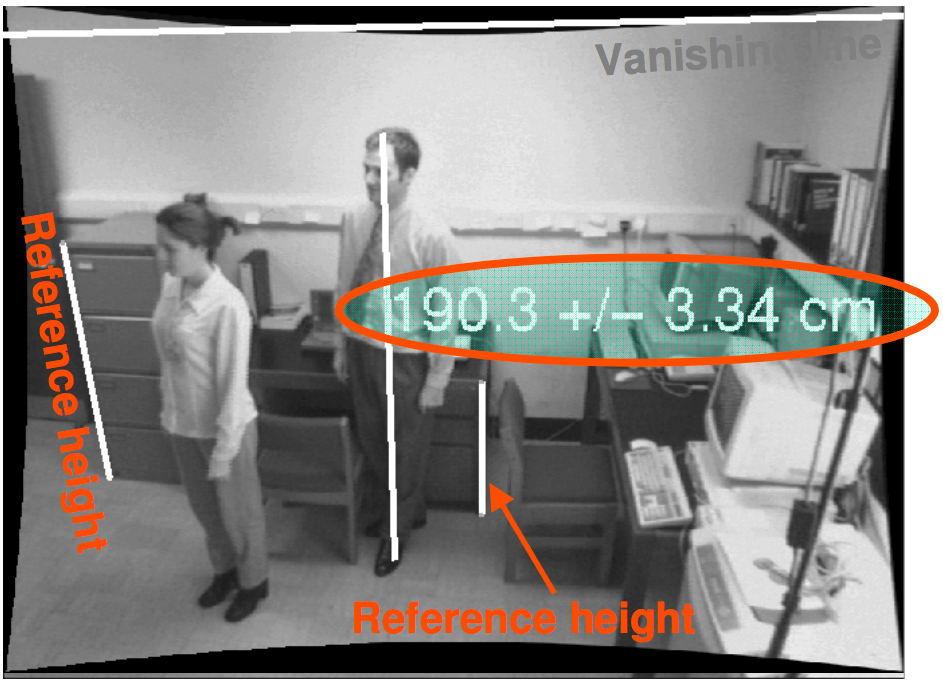 A. Criminisi, I. Reid, and A. Zisserman, Single View Metrology, IJCV 2000
 Figure from UPenn CIS580 slides
Another example
Are the heights of the two groups of people consistent with one another?
Measure heights using Christ as reference
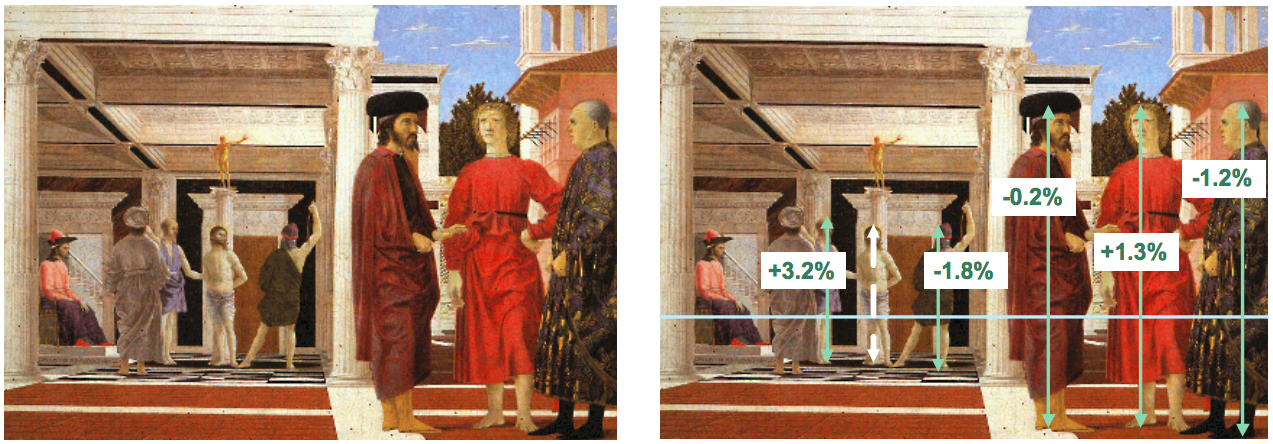 Piero della Francesca, Flagellation, ca. 1455
A. Criminisi, M. Kemp, and A. Zisserman,Bringing Pictorial Space to Life: computer techniques for the analysis of paintings, Proc. Computers and the History of Art, 2002
1
4
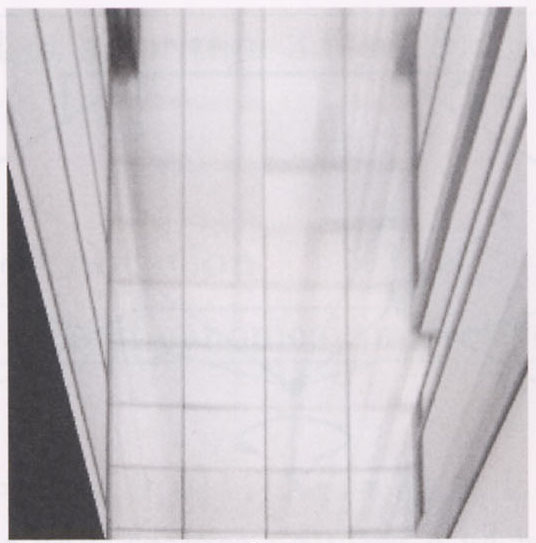 2
3
4
3
2
1
Measurements within planes
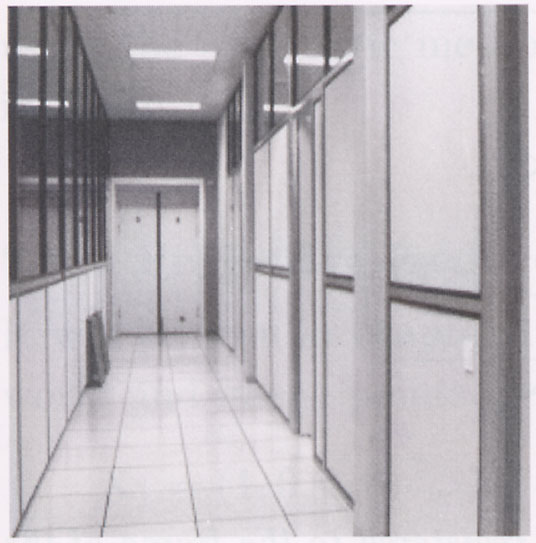 Simplest approach: unwarp then measure
What kind of warp is this?
[Speaker Notes: homography!]
Image rectification
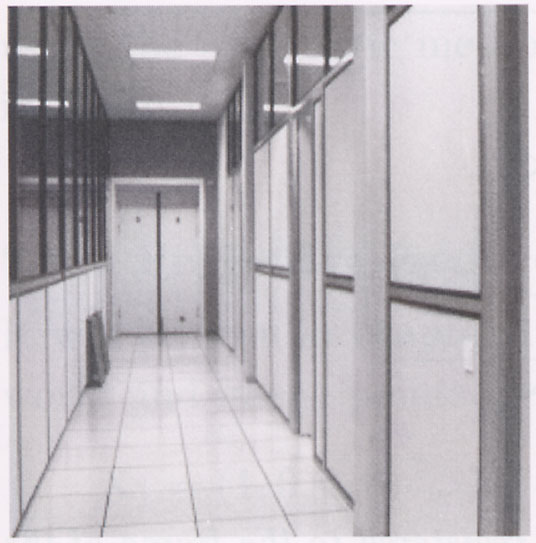 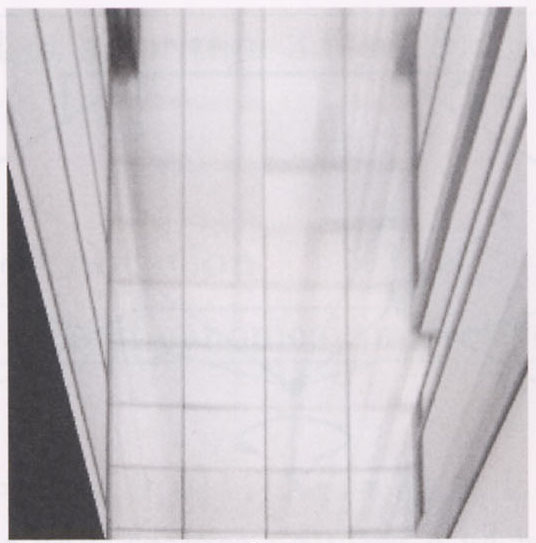 Image rectification: Example
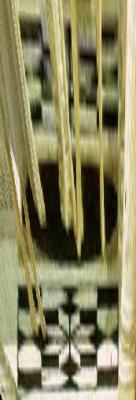 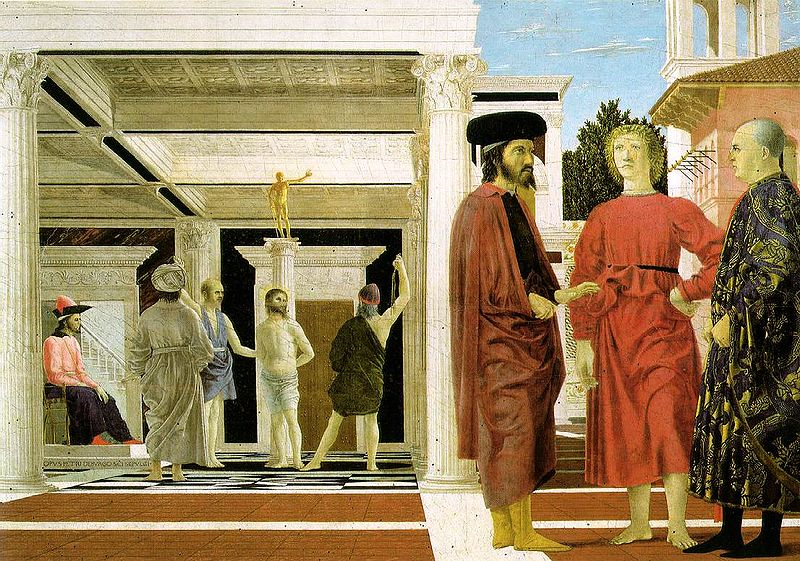 Putting everything together: Single-view modeling
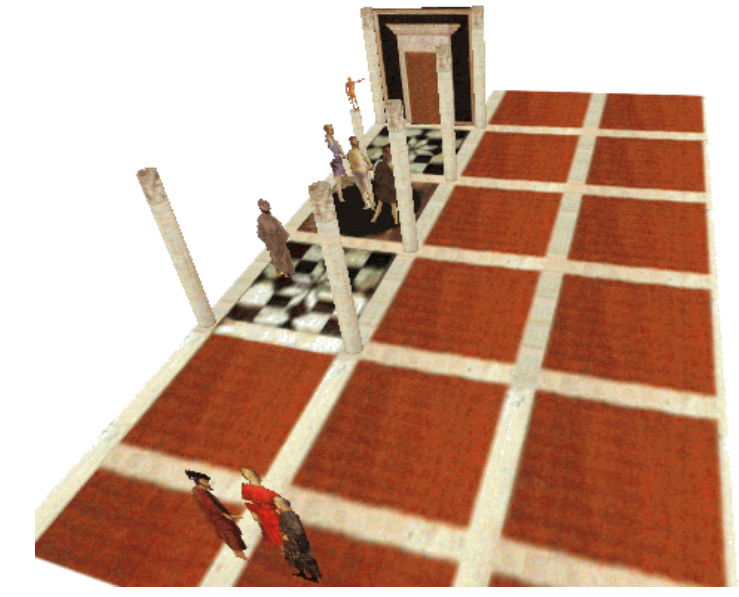 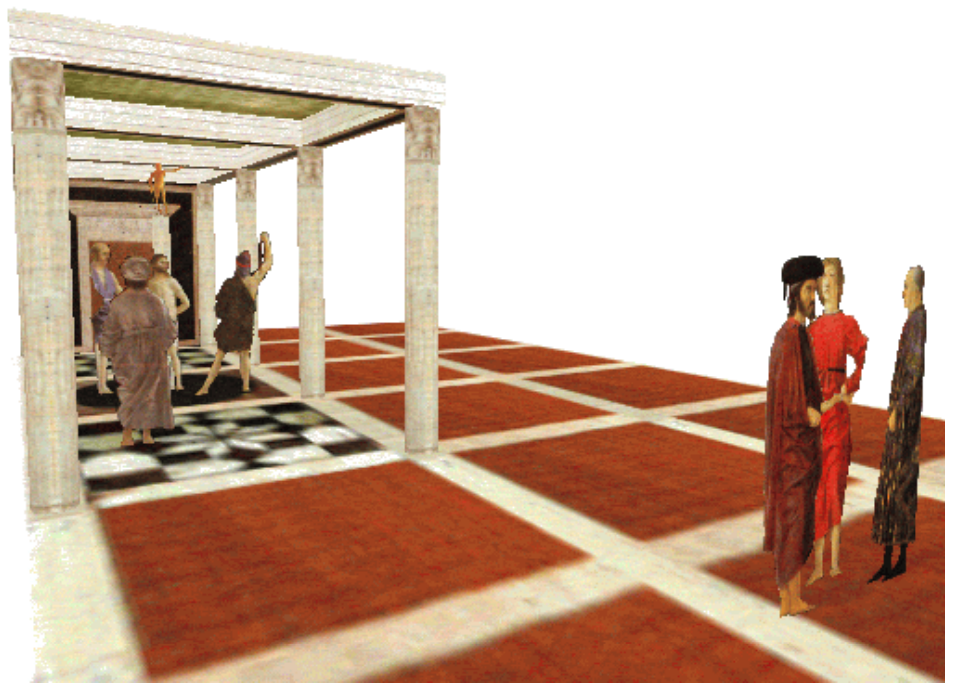 A. Criminisi et al. Bringing Pictorial Space to Life: computer techniques for the analysis of paintings, Proc. Computers and the History of Art, 2002
Putting everything together: Single-view modeling
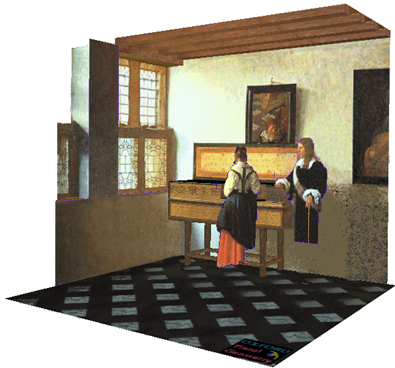 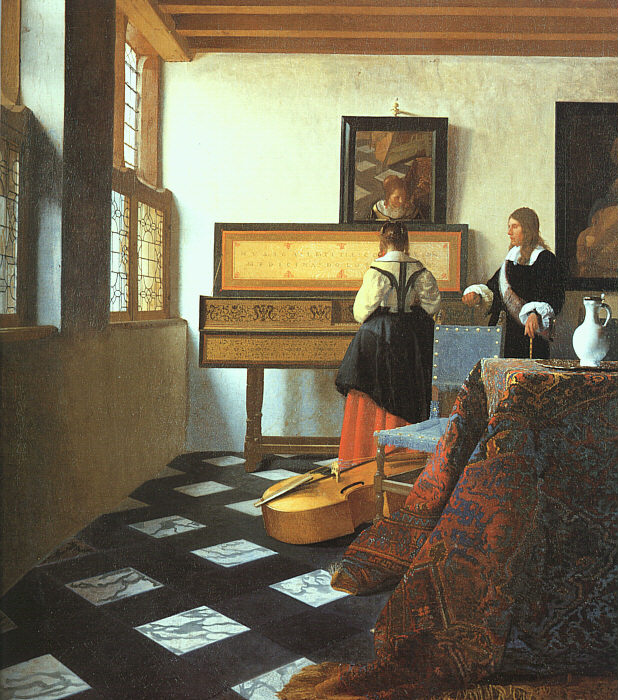 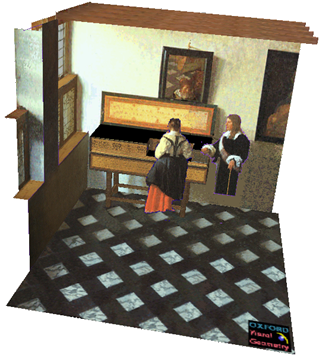 J. Vermeer, Music Lesson, 1662
A. Criminisi et al. Bringing Pictorial Space to Life: computer techniques for the analysis of paintings, Proc. Computers and the History of Art, 2002
Outline
Camera calibration using vanishing points
Measurements from a single image
Applications of single-view metrology
Application: Fully automatic modeling
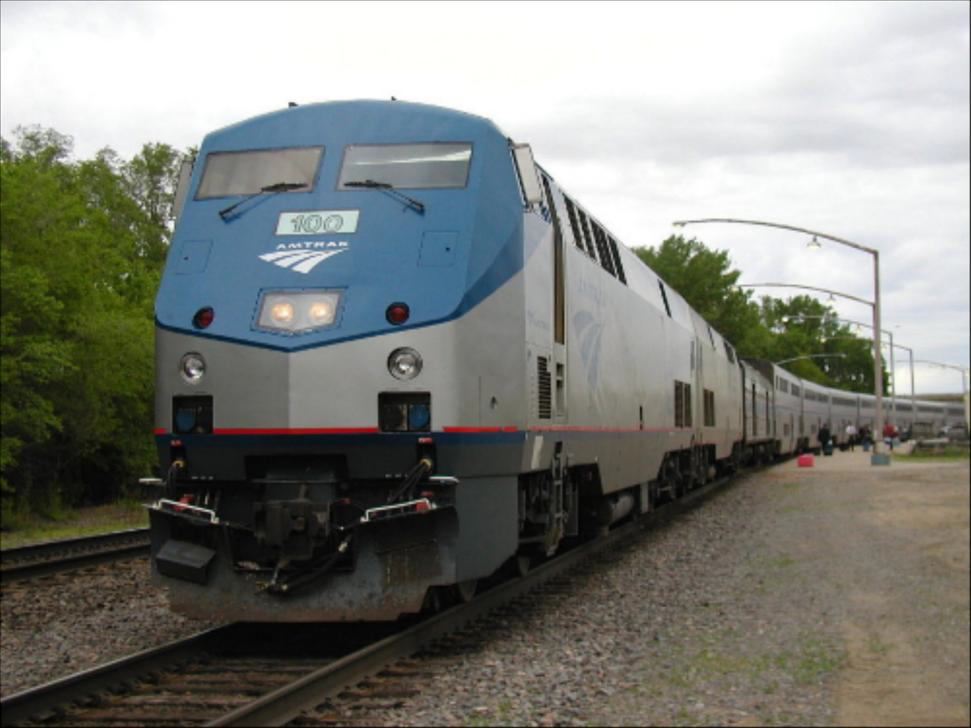 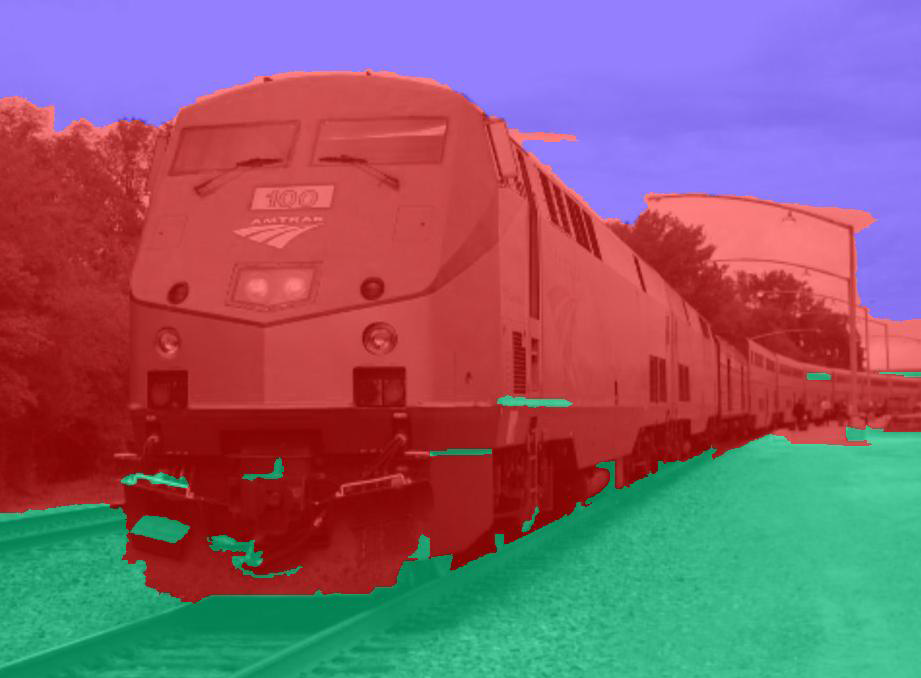 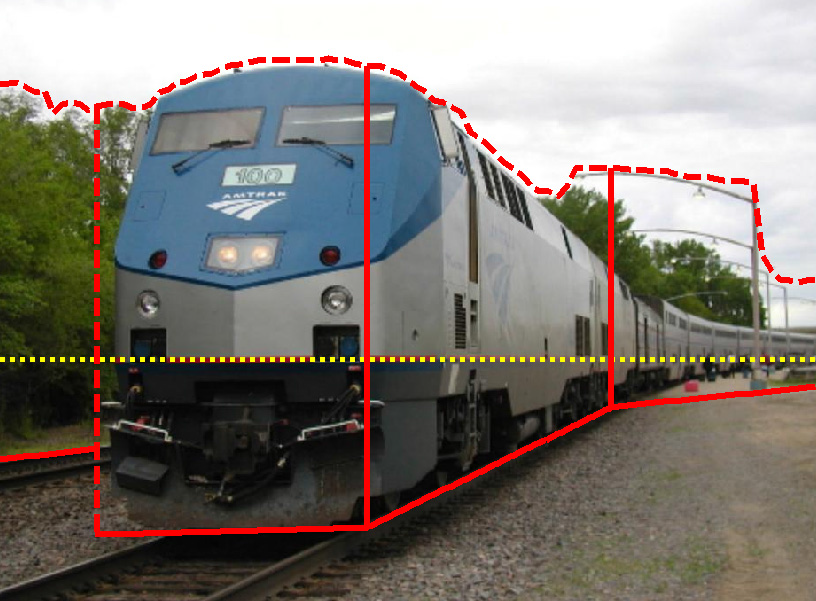 sky
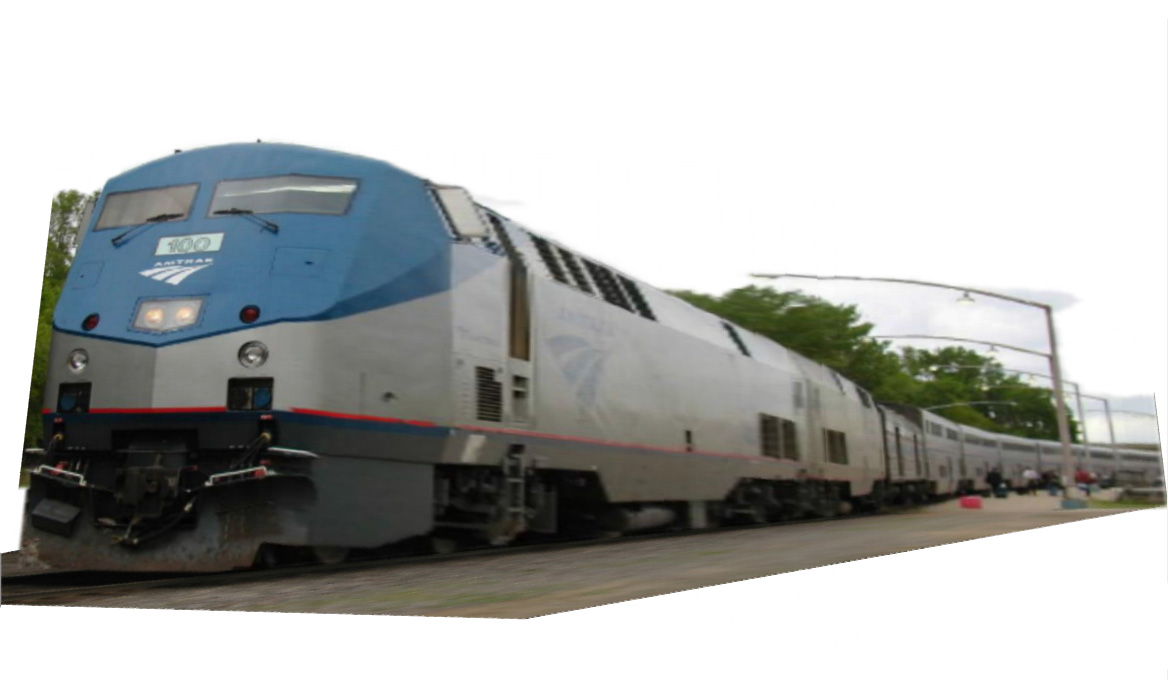 vertical
ground
D. Hoiem, A.A. Efros, and M. Hebert, Automatic Photo Pop-up, SIGGRAPH 2005
Application: Object detection
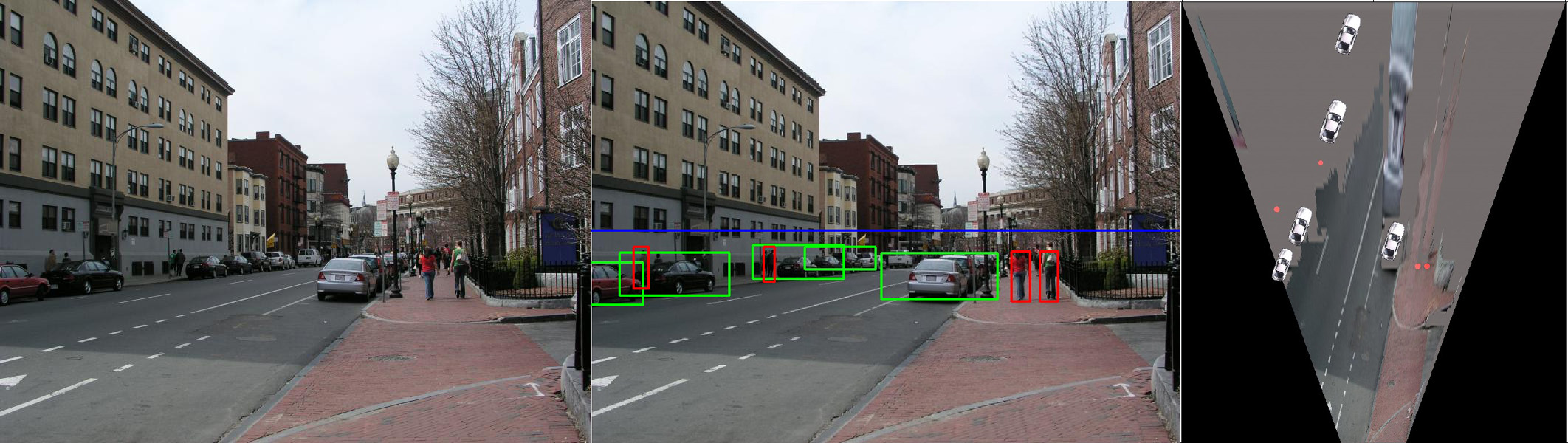 D. Hoiem, A.A. Efros, and M. Hebert. Putting Objects in Perspective. CVPR 2006
Application: Object Detection
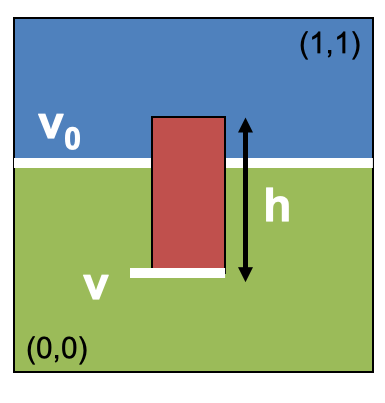 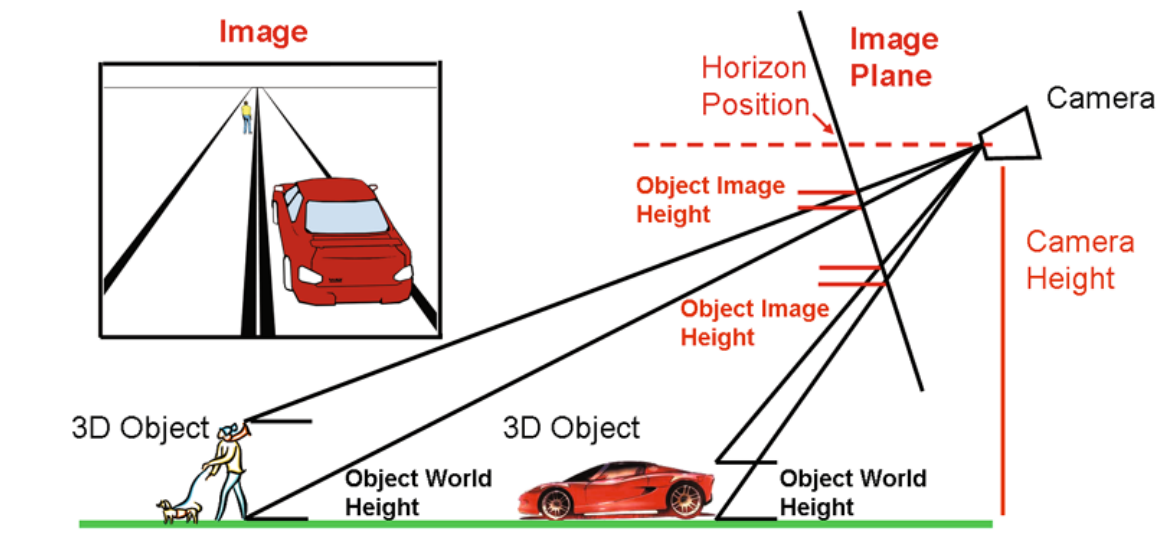 “Reasonable” approximation:
Source: D. Hoiem, J. Johnson and D. Fouhey
Application: Object detection
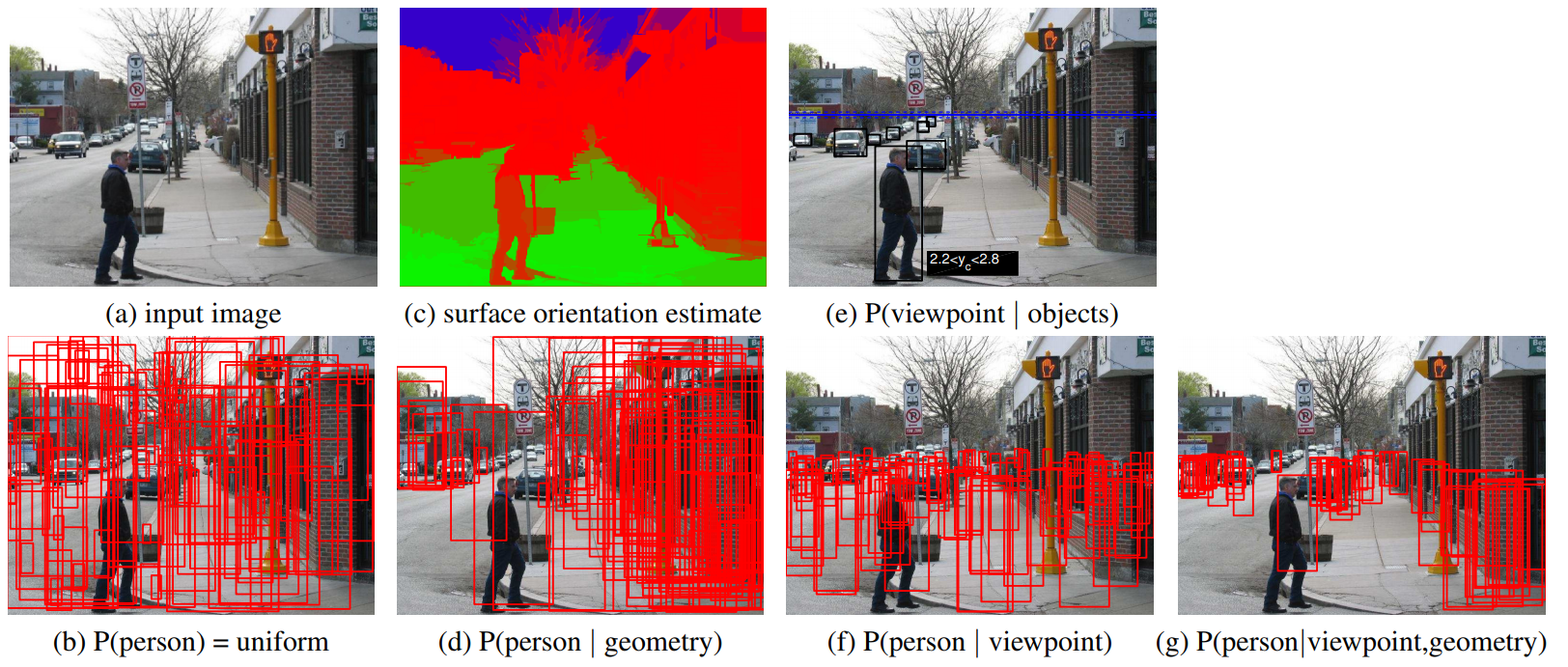 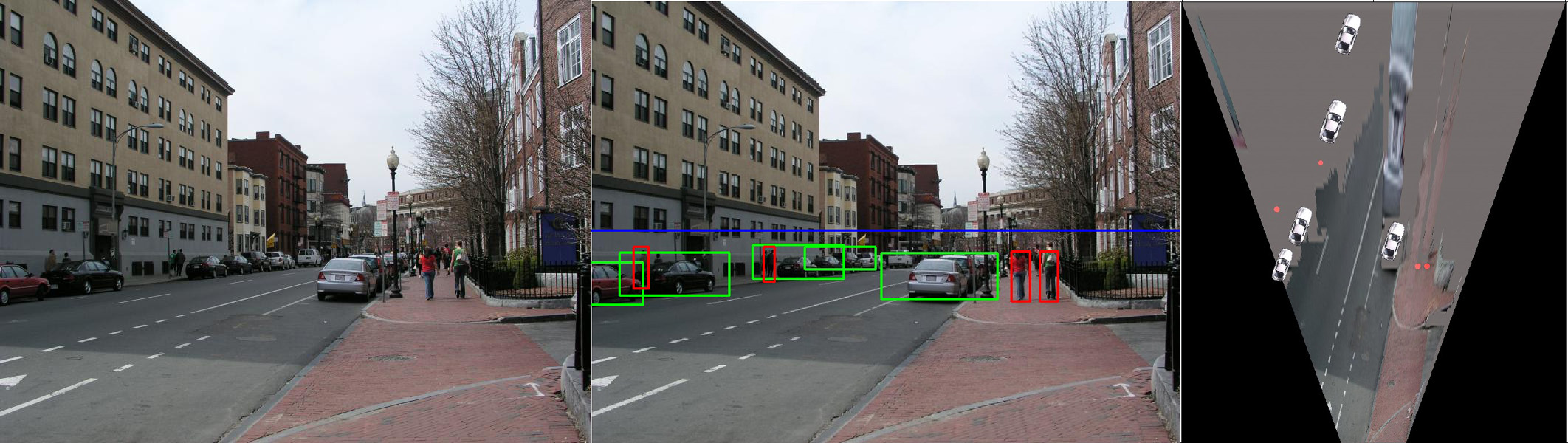 D. Hoiem, A.A. Efros, and M. Hebert. Putting Objects in Perspective. CVPR 2006
Application: Image editing
Inserting synthetic objects into images
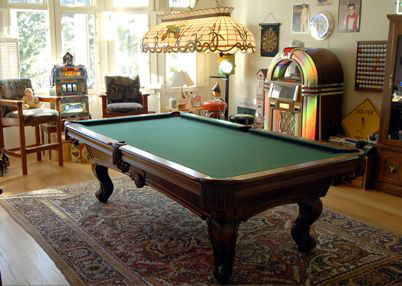 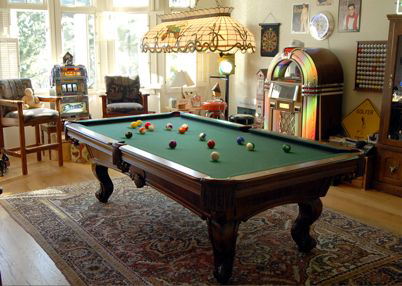 K. Karsch and V. Hedau and D. Forsyth and D. Hoiem. Rendering Synthetic Objects into Legacy Photographs. SIGGRAPH Asia 2011
Application: Image editing
Inserting synthetic objects into images:
K. Karsch and V. Hedau and D. Forsyth and D. Hoiem. Rendering Synthetic Objects into Legacy Photographs. SIGGRAPH Asia 2011